Water Splitting Fuel Cells
Electricity
Conductive materials allow the flow of electrons

Current is produced as electrons flow through the material  
From anode (Negative charge – free electrons)
To cathode (Positive charge – needs electrons)

    Complete circuit
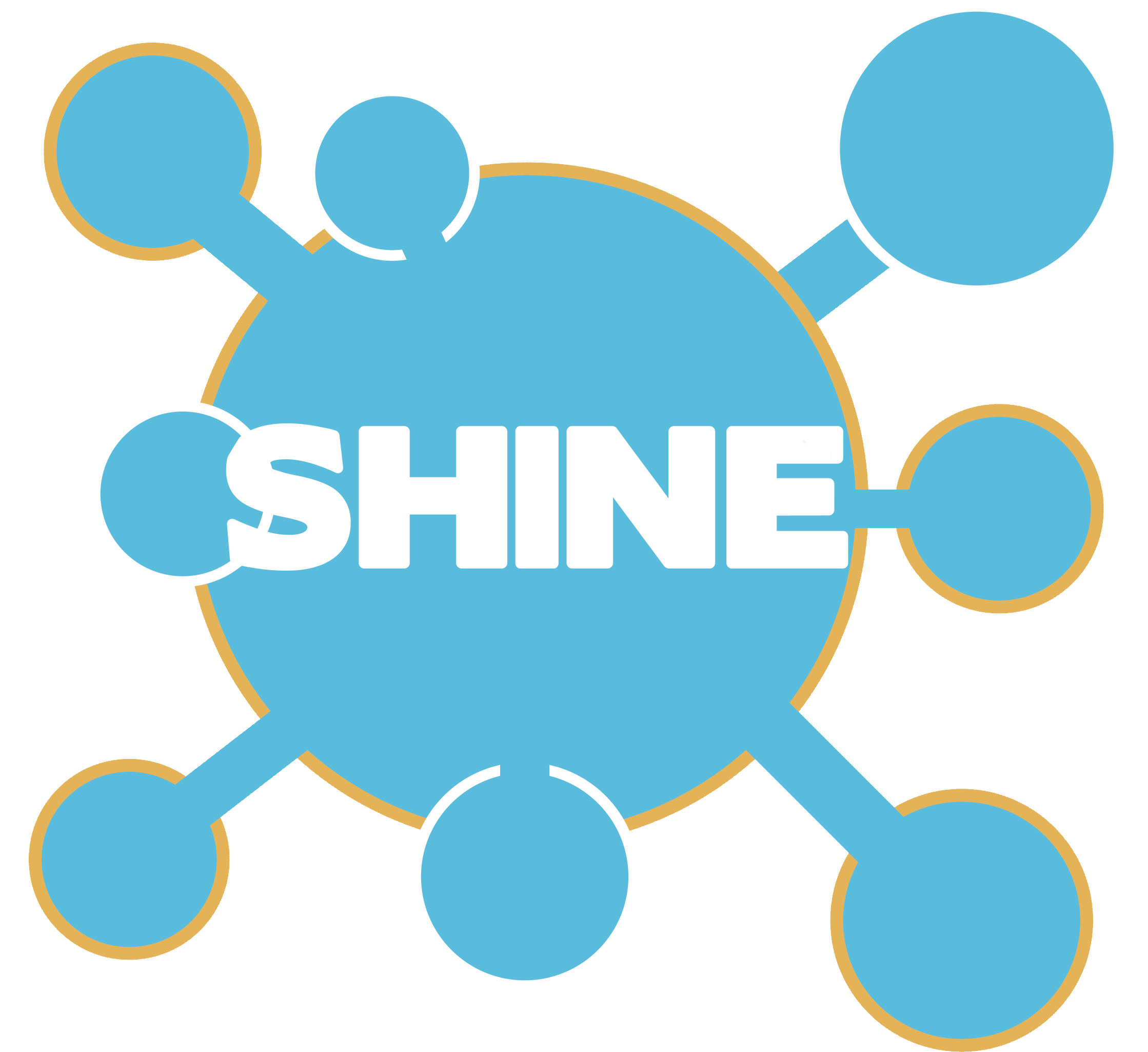 SHINE: Seattle’s Hub for Industry-driven Nanotechnology Education
2
Electron Flow
+  –                     –        +
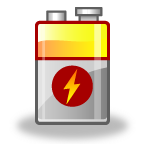 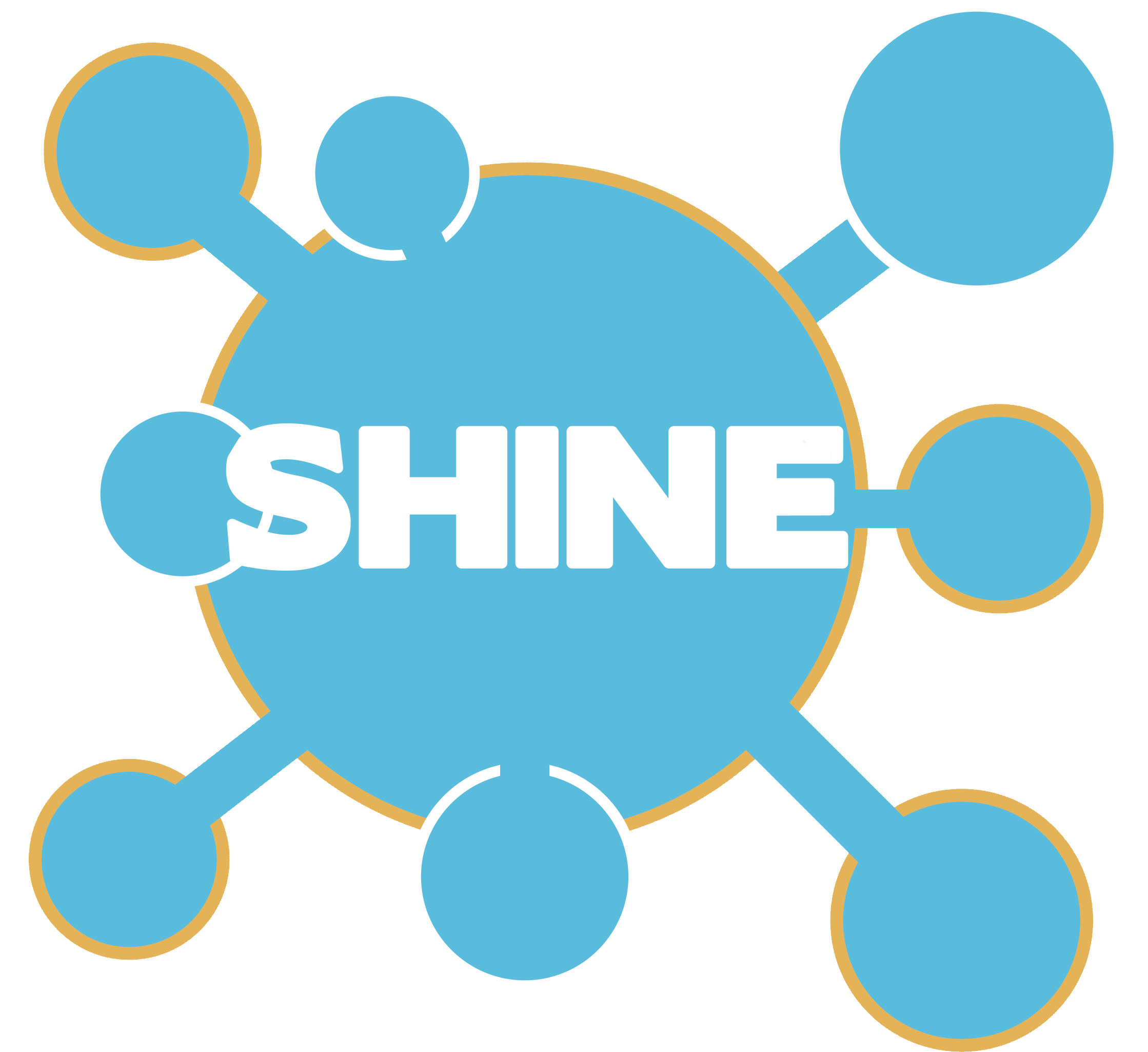 SHINE: Seattle’s Hub for Industry-driven Nanotechnology Education
3
Water Splitting Reactions
-
+
H2O         H+ + OH-
4 OH-            O2 + 2H2O + 4e-
2H+ + 2e-           H2
H                       O     e-

      e-         H+                        OH-
           
                       H2O
4 H2O 	 2H2 + O2 + 2H2O
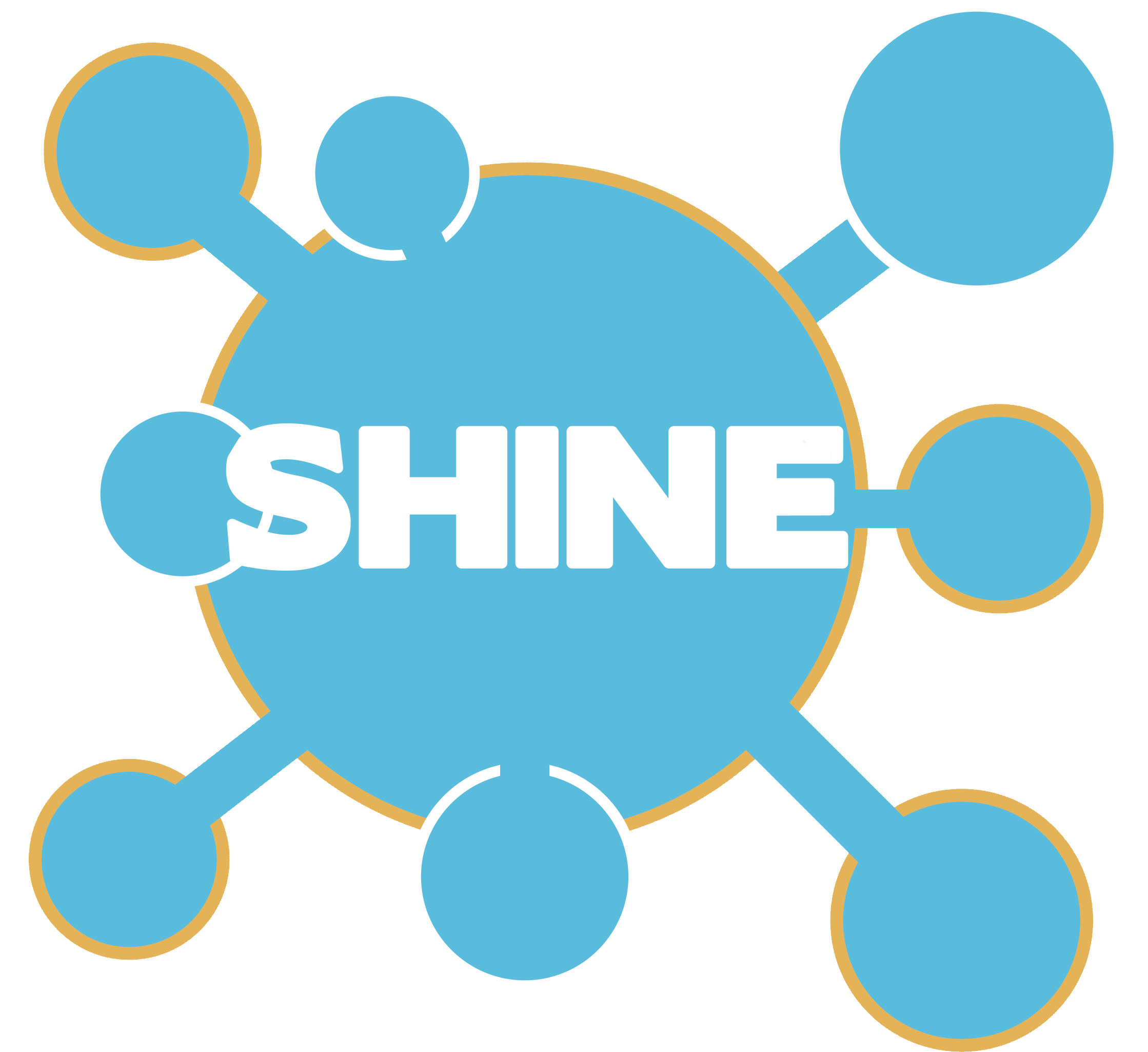 SHINE: Seattle’s Hub for Industry-driven Nanotechnology Education
4
Hydrogen stored Energy
Releasing energy trapped in hydrogen with a match

Fuel cell car kits
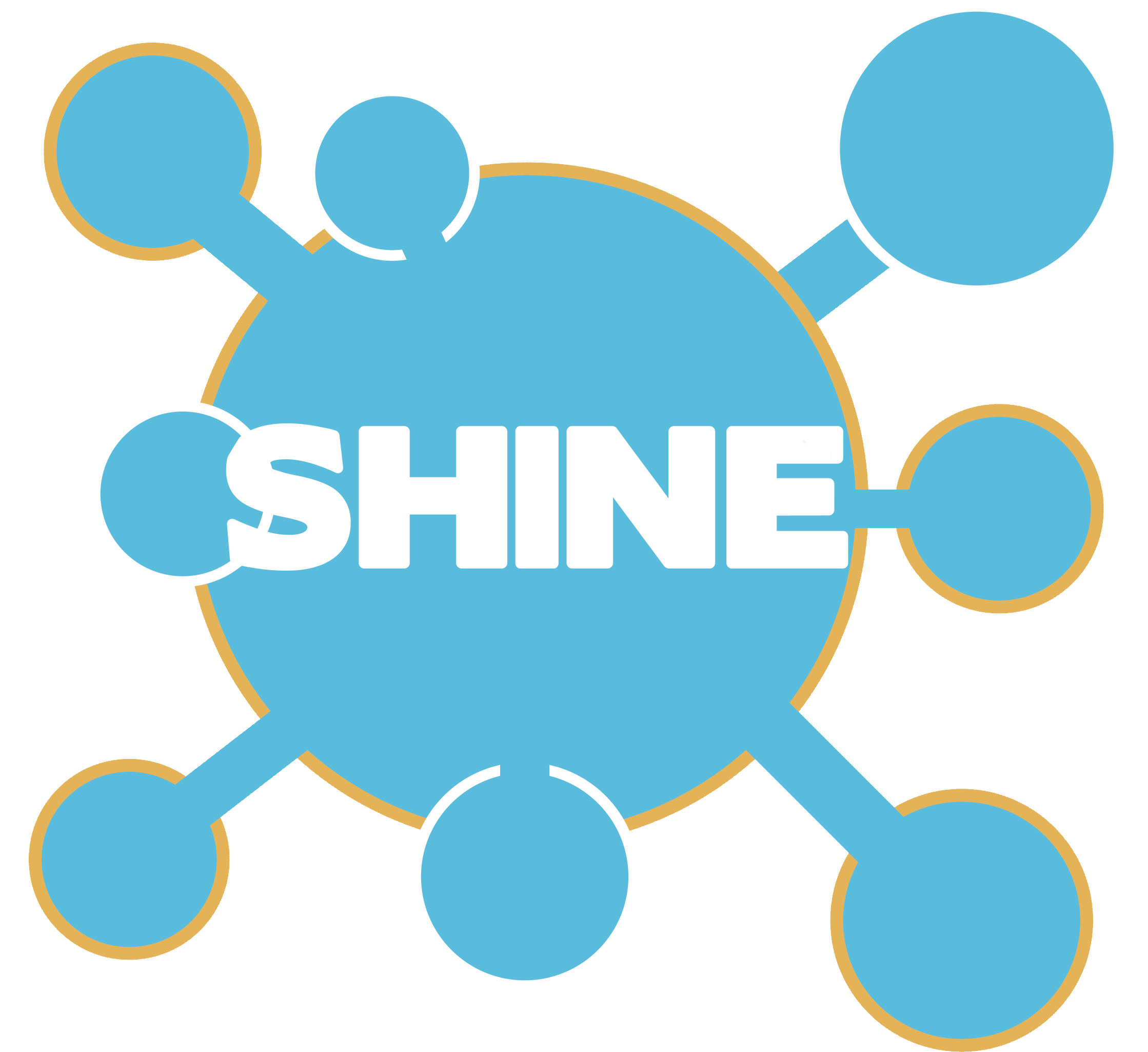 SHINE: Seattle’s Hub for Industry-driven Nanotechnology Education
5
Further investigations
Surface area	
Different gauges of nickel
Coiling nickel wire

Sodium Sulfate concentration

Solar cells instead of batteries

Various electrodes
Different metals
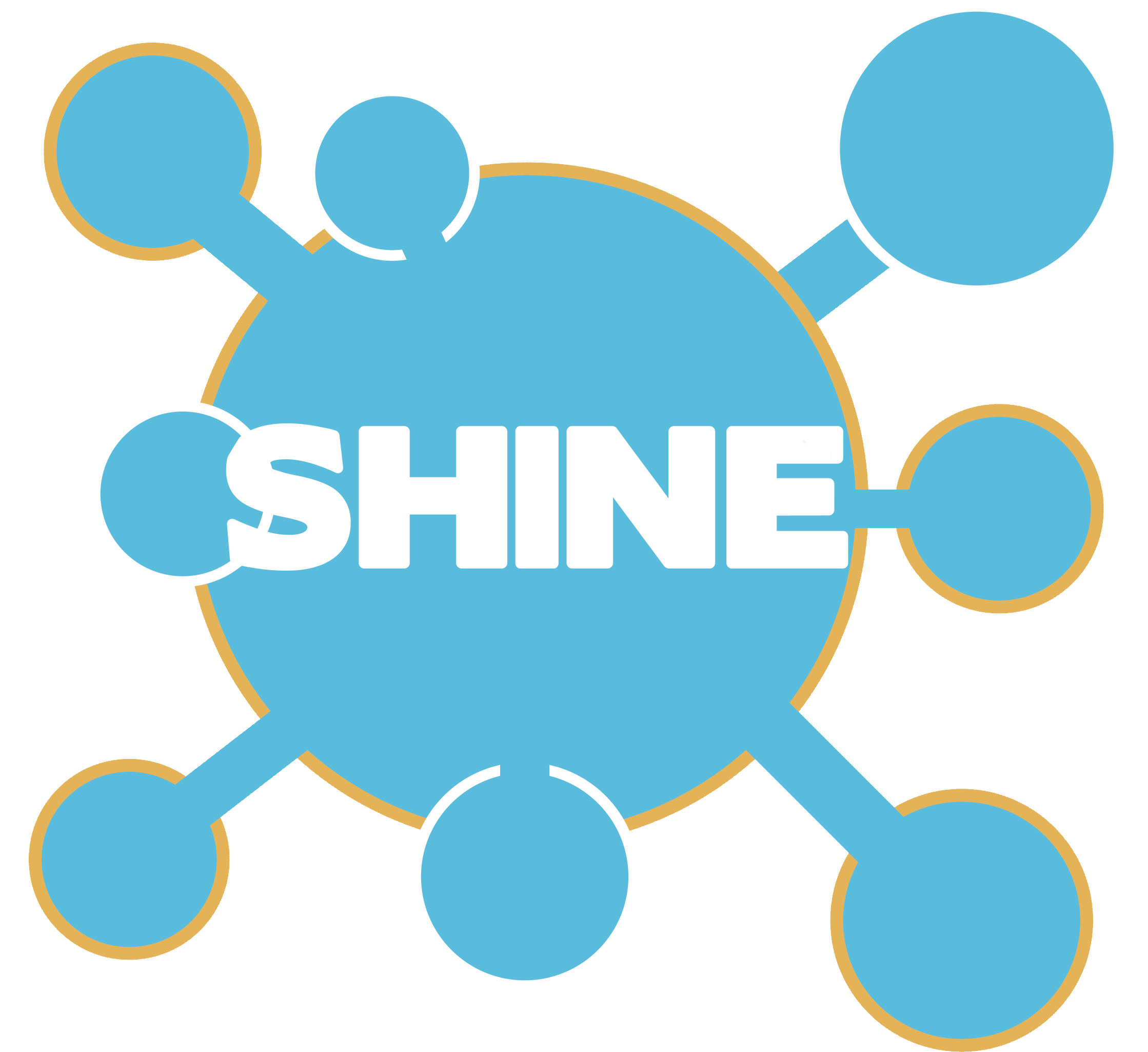 SHINE: Seattle’s Hub for Industry-driven Nanotechnology Education
6
Additional Resources
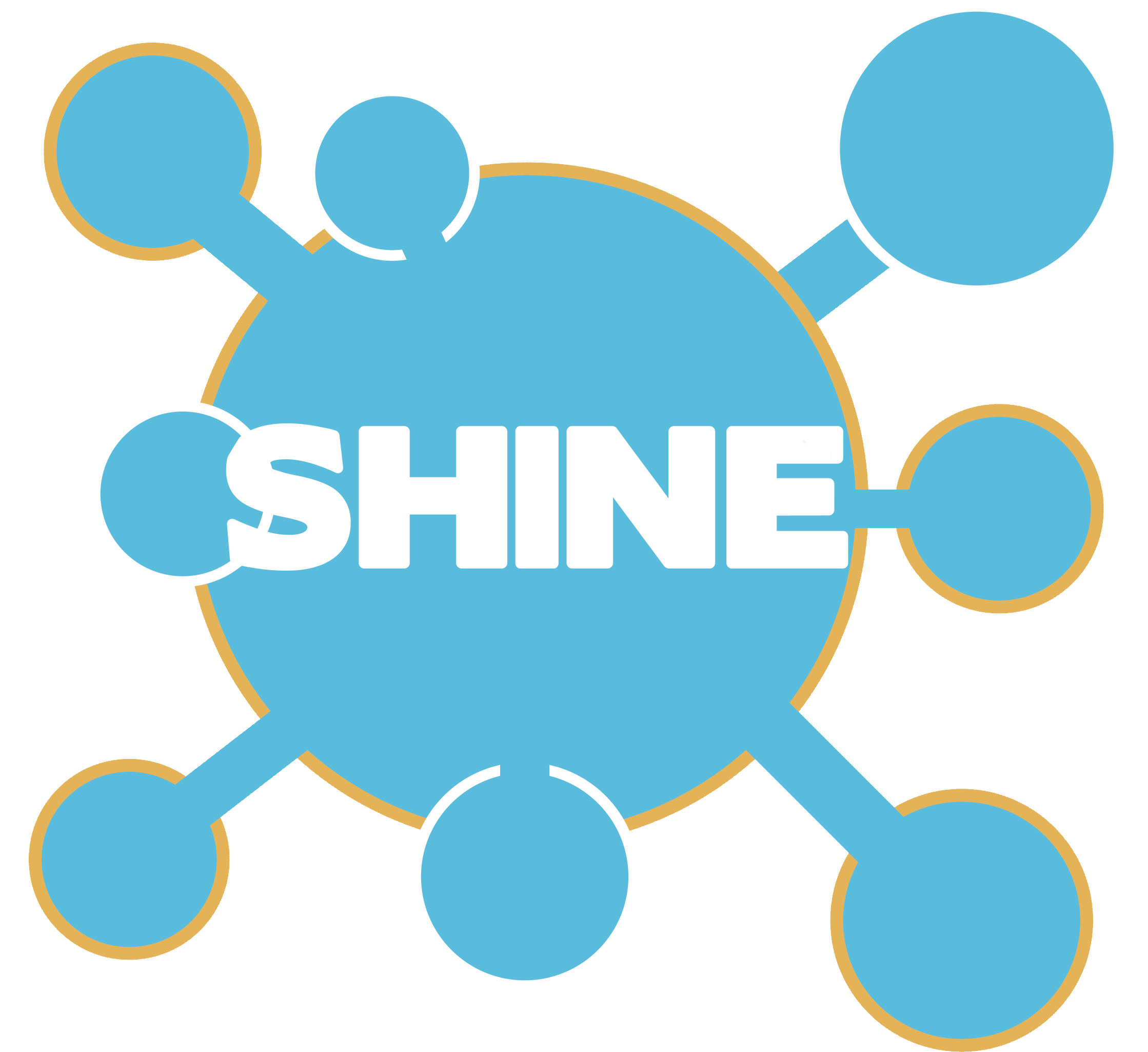 SHINE: Seattle’s Hub for Industry-driven Nanotechnology Education
7